Figurative Language (Poetic Devices) Review
You have seen all of these types of Figurative Language before but let’s review what you already know  

Fill in the blanks – this is your study guide
Figurative Language
Figurative language is language that uses words or expressions with a meaning that is different from the literal interpretation.
Literal language: something is simply stated 
Figurative language: uses exaggerations or alterations to make the writing more interesting for the reader
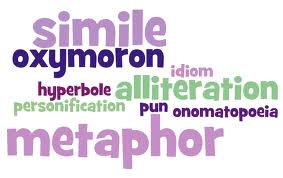 Alliteration
Alliteration - The repetition of the same initial letter, sound, or group of sounds in a series of words. Alliteration includes tongue twisters.

Example: She sells 
seashells by the 
seashore.
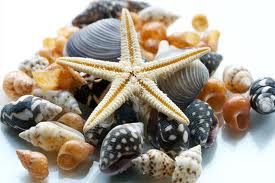 Cliché
Cliché - A cliché is an expression that has been used so often that it has become common and sometimes boring. 

Examples: Opposites attract. You are what you eat.
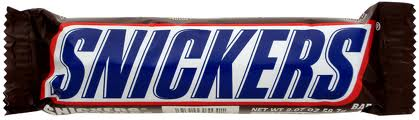 Hyperbole
Hyperbole - An exaggeration that is so dramatic that no one would believe the statement is true. Tall tales are hyperboles. 

Example: I’m so hungry I 
could eat a horse.
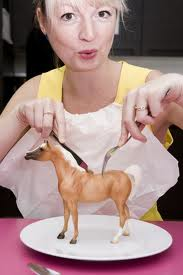 Idiom
Idiom - An idiom is an expression that has a meaning apart from the meanings of its individual words. It’s not meant to be take literally. 

Example: It’s raining cats 
and dogs.
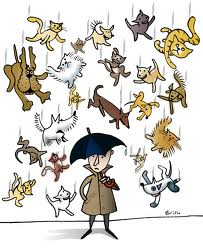 Metaphor
Metaphor - The metaphor makes a direct comparison between two unlike things. A simile would say you are like something; a metaphor is more positive - it says you are something. 

Example: Her eyes are 
stars shining in the sky.
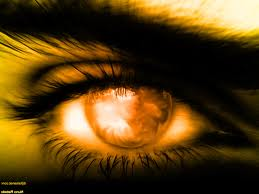 Onomatopoeia
Onomatopoeia – The use of a word to describe or imitate a natural sound or the sound made by an object or an action. 

Example: snap, crackle,
 pop.
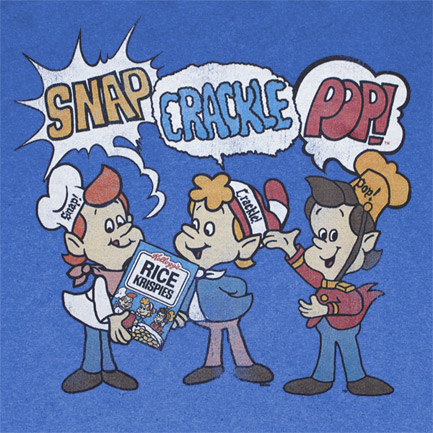 Oxymoron
Oxymoron – When something is described using contradictory terms.

Example: jumbo shrimp; 
definite maybe; 
deafening silence.
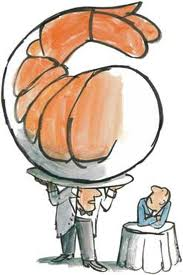 Personification
Personification - A figure of speech in which human characteristics are givento an animal or an object.

Example: My teddy bear 
gave me a hug.
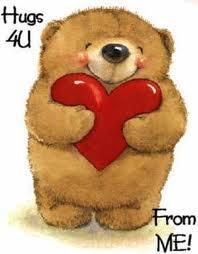 Pun
Pun – A play on words. A pun involves using a word or words that have more than one meaning. 

Example: My 
dog not only 
has a fur coat,
but also pants.
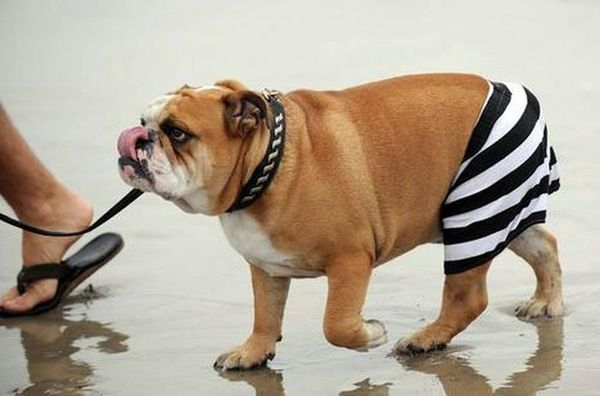 Simile
Simile - A simile uses the words “like” or “as” to compare one object or idea with another to suggest they are alike. 

Example: She is busy 
as a bee.
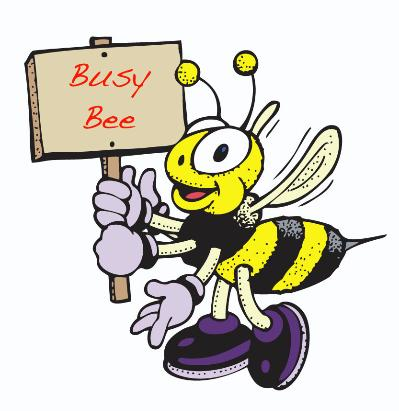 Figurative Language is all around us! Watch this short clip to see just how much figurative language is infused in our everyday life:
http://www.youtube.com/watch?v=8_QVhoLl_9U&feature=related